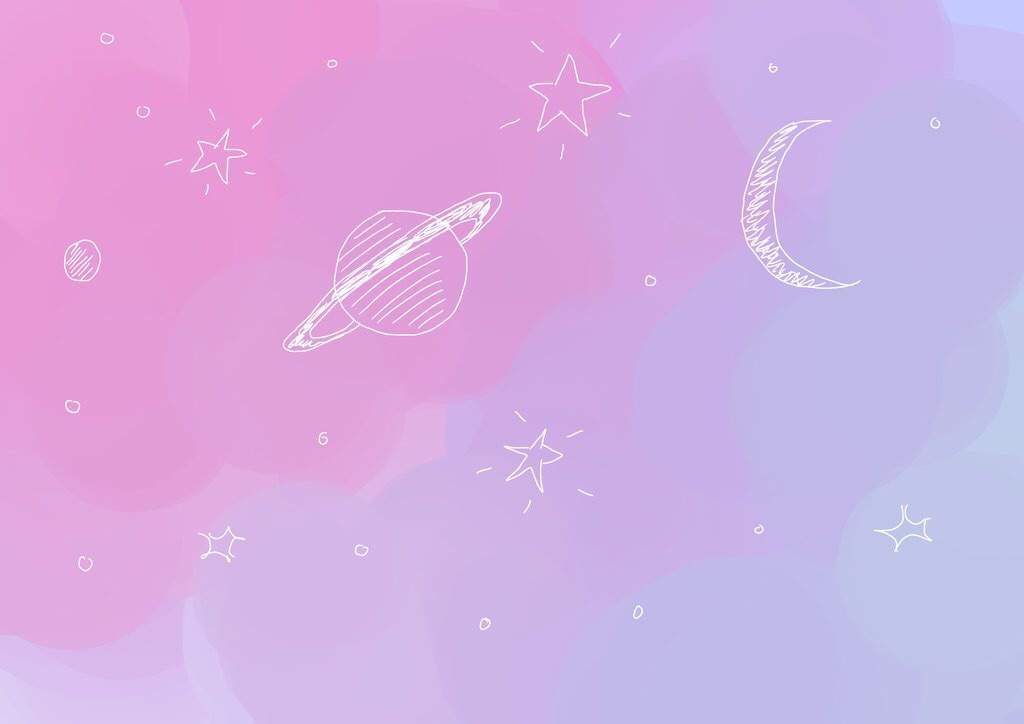 Искусственный спутник земли
Цель проекта: познакомиться с разными типами и видами спутников Земли, узнать их роль в жизни человека.
Задачи проекта:
узнать какими бывают спутники Земли,
узнать чем различаются искусственные и естественные спутники,
рассмотреть назначение искусственных и естественных спутников,
познакомиться с космической станцией,
рассмотреть как в повседневной жизни мы сталкиваемся с работой искусственных спутников Земли.
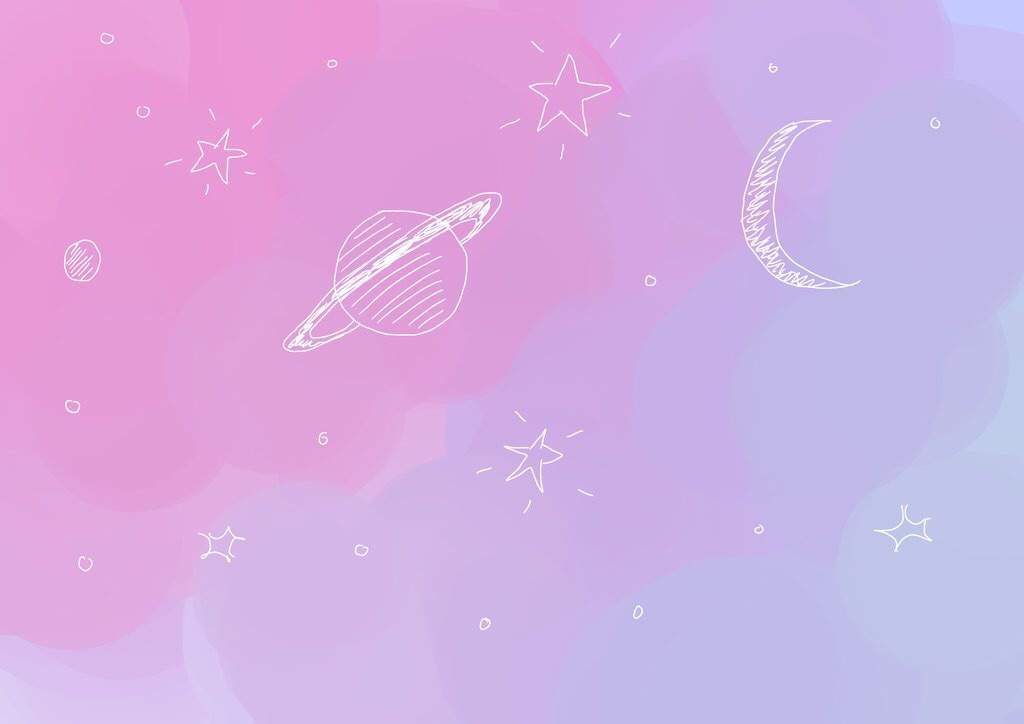 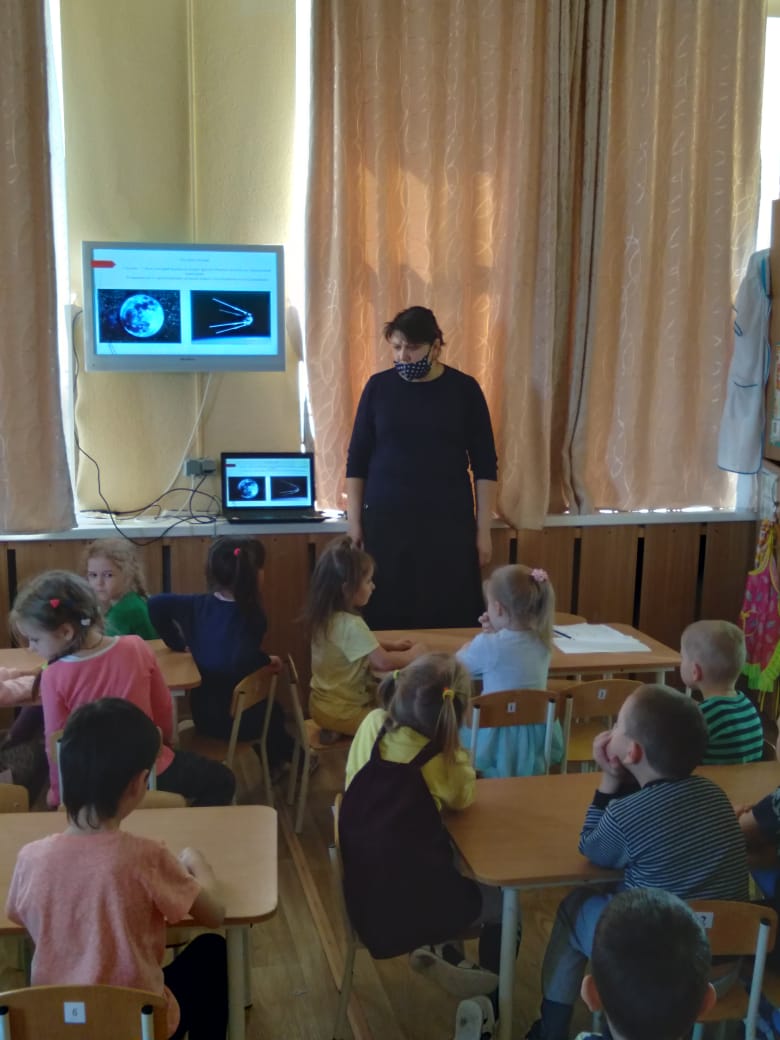 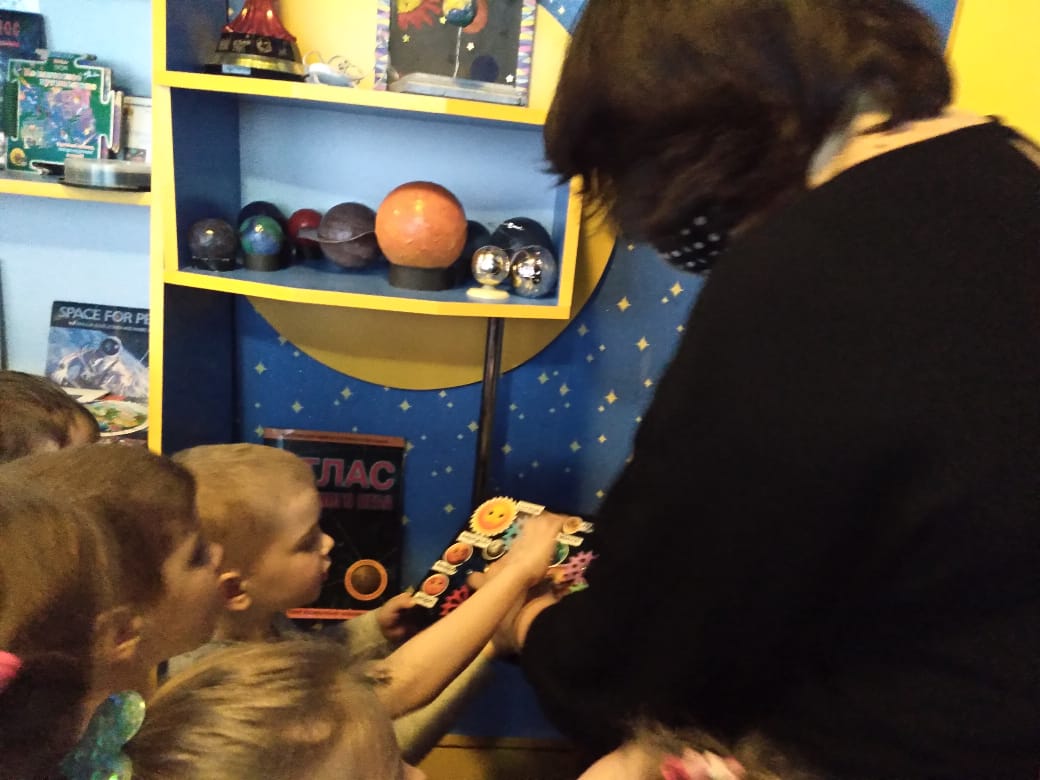 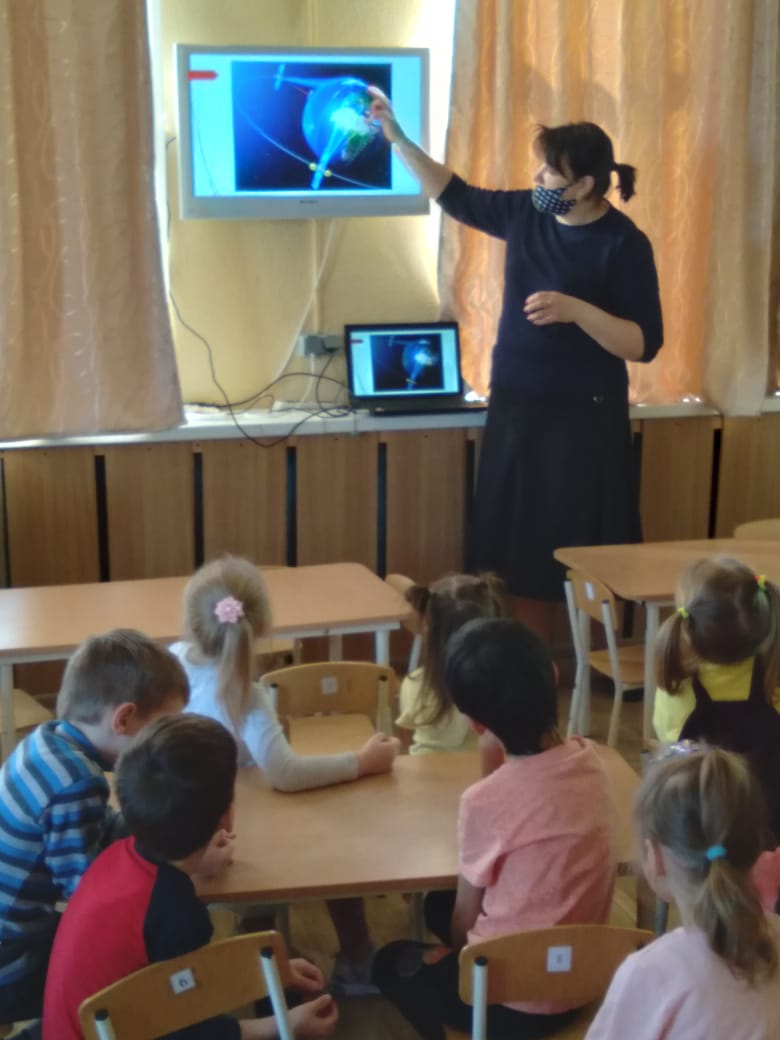 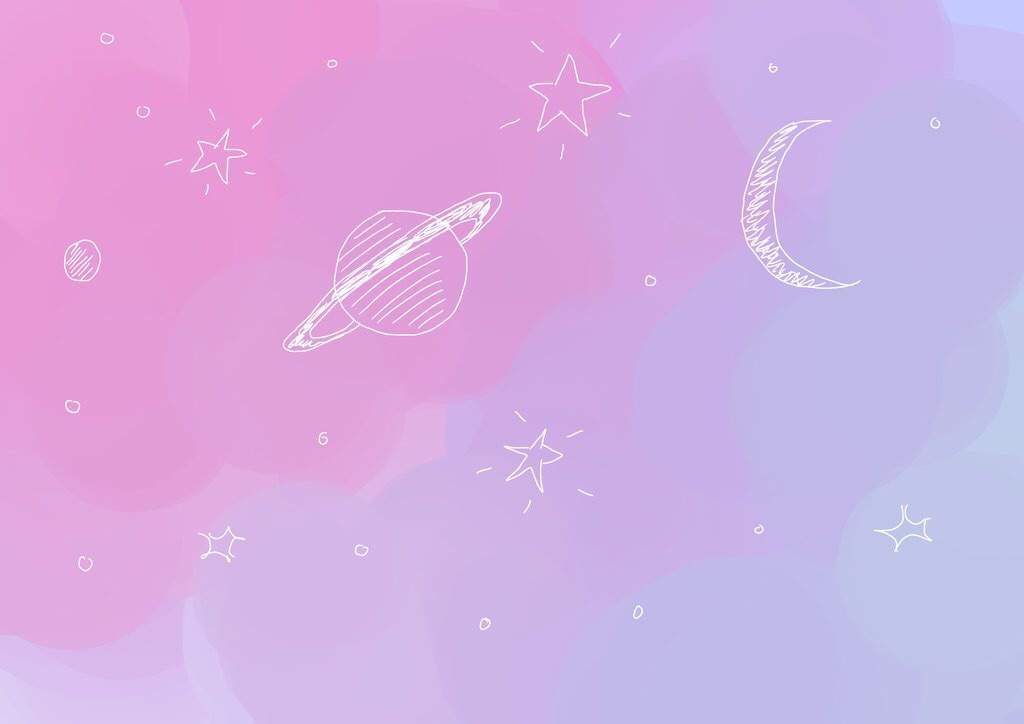 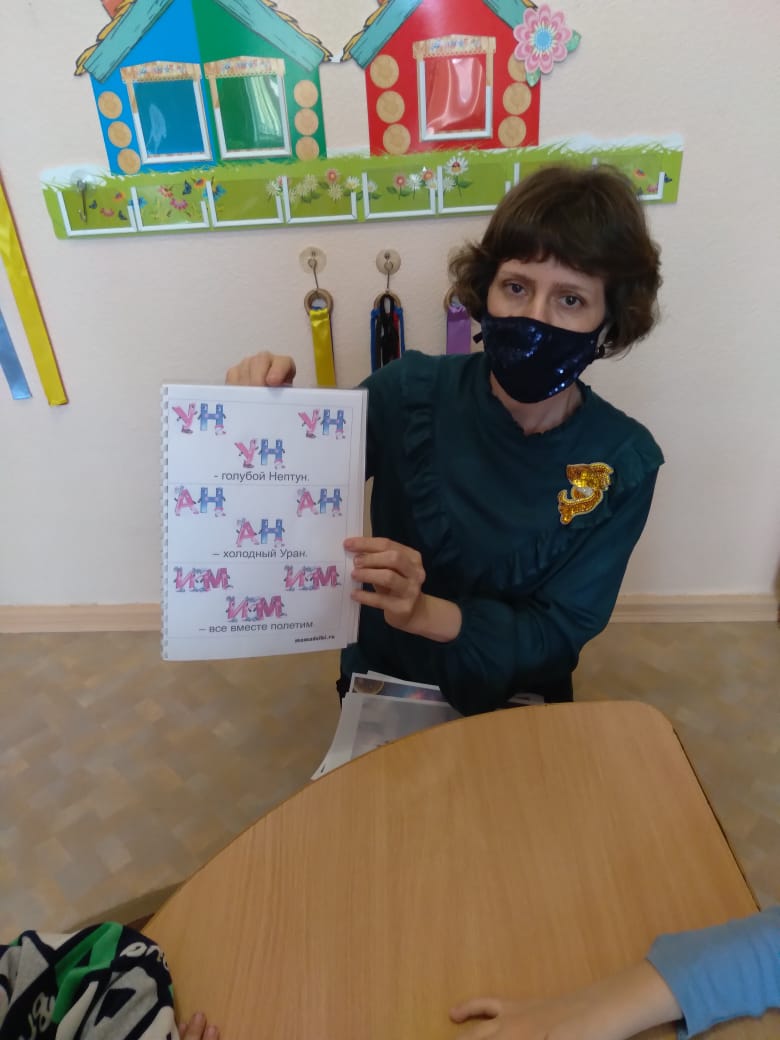 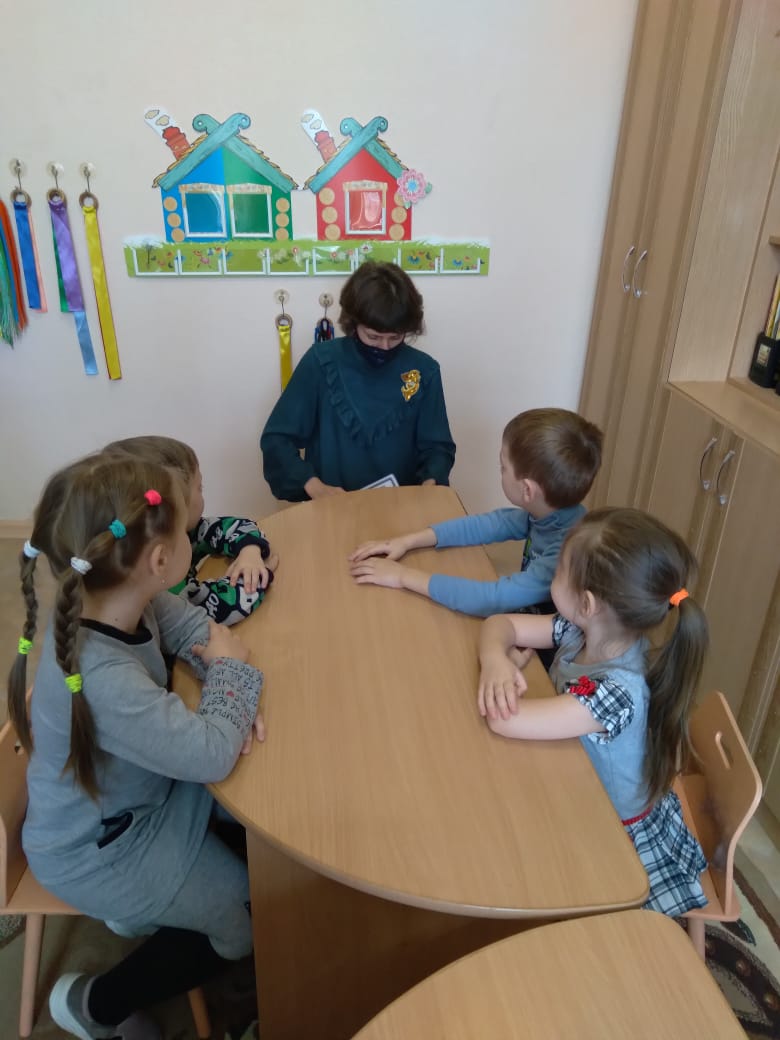 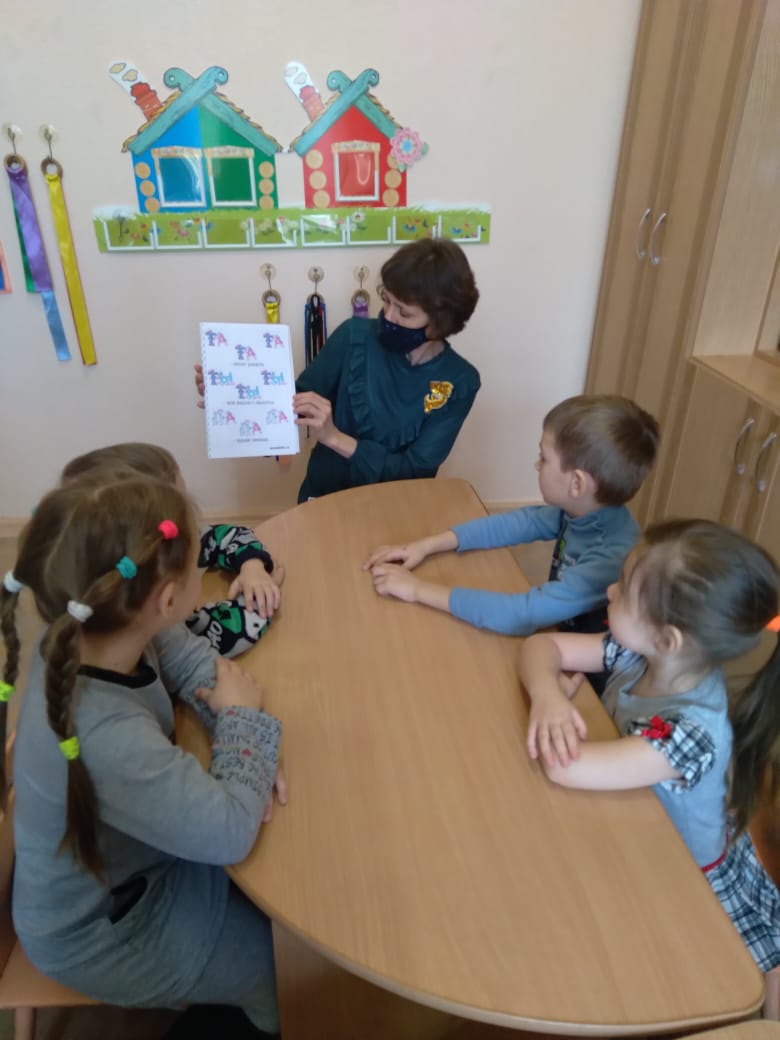 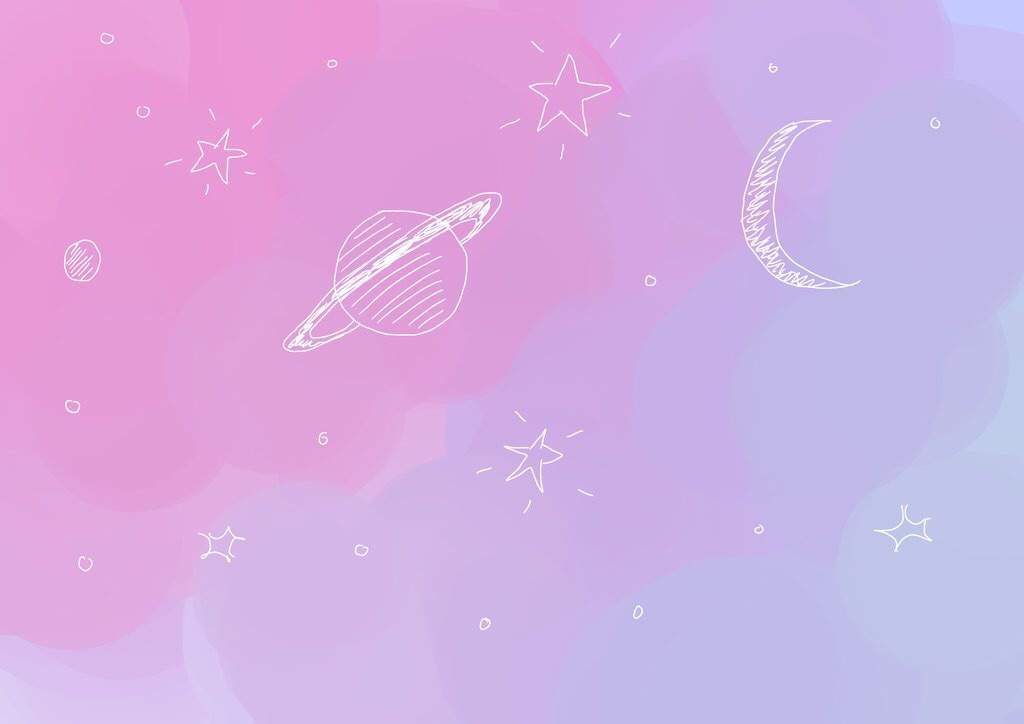 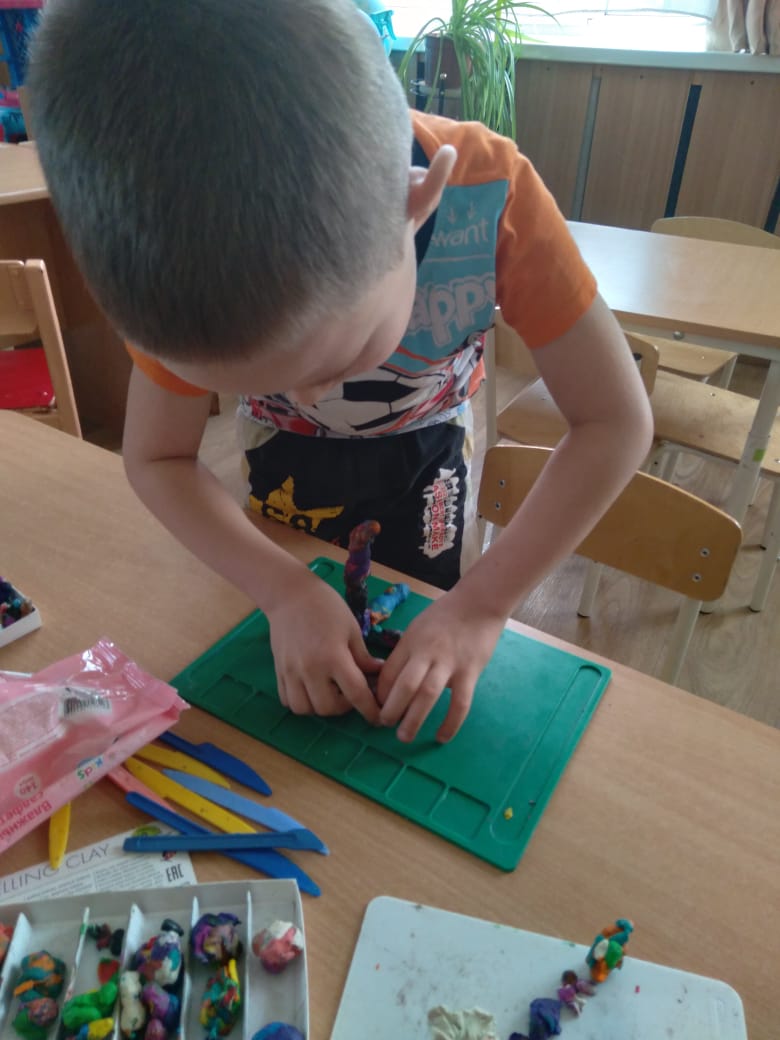 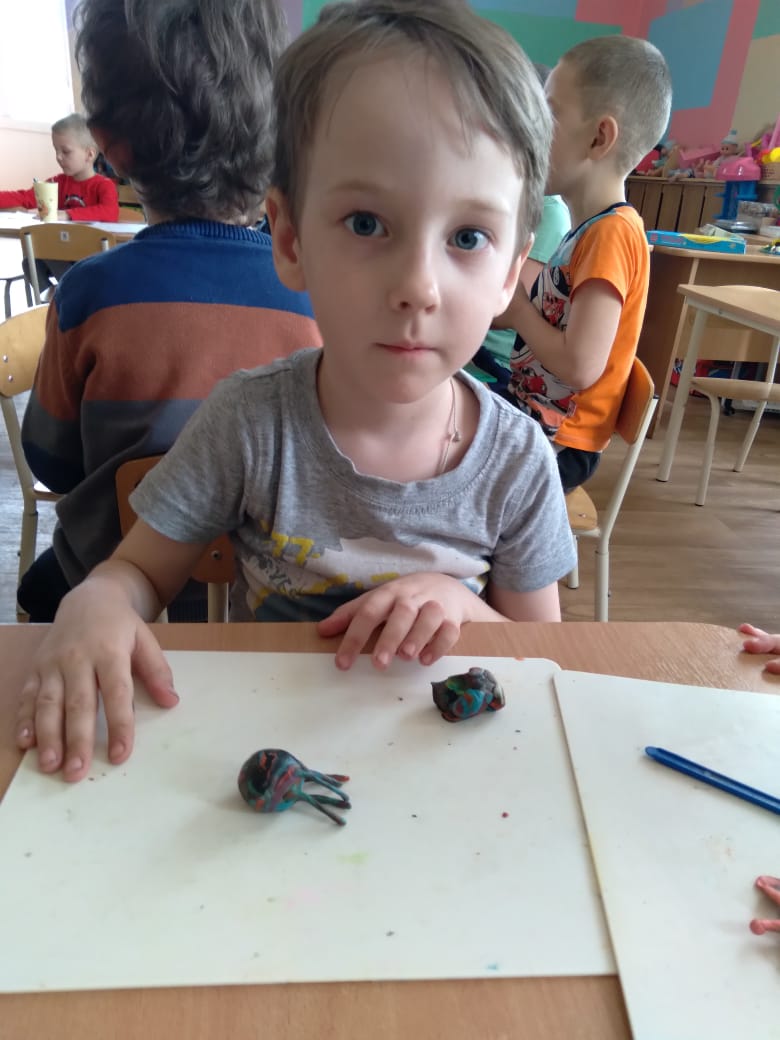 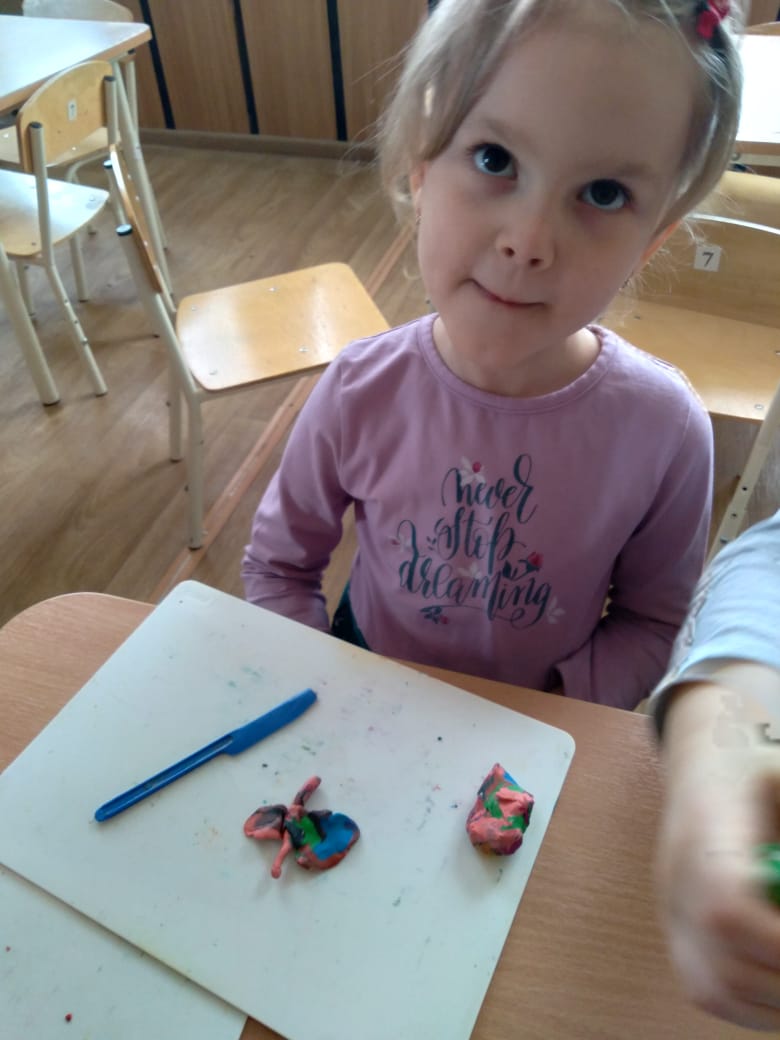 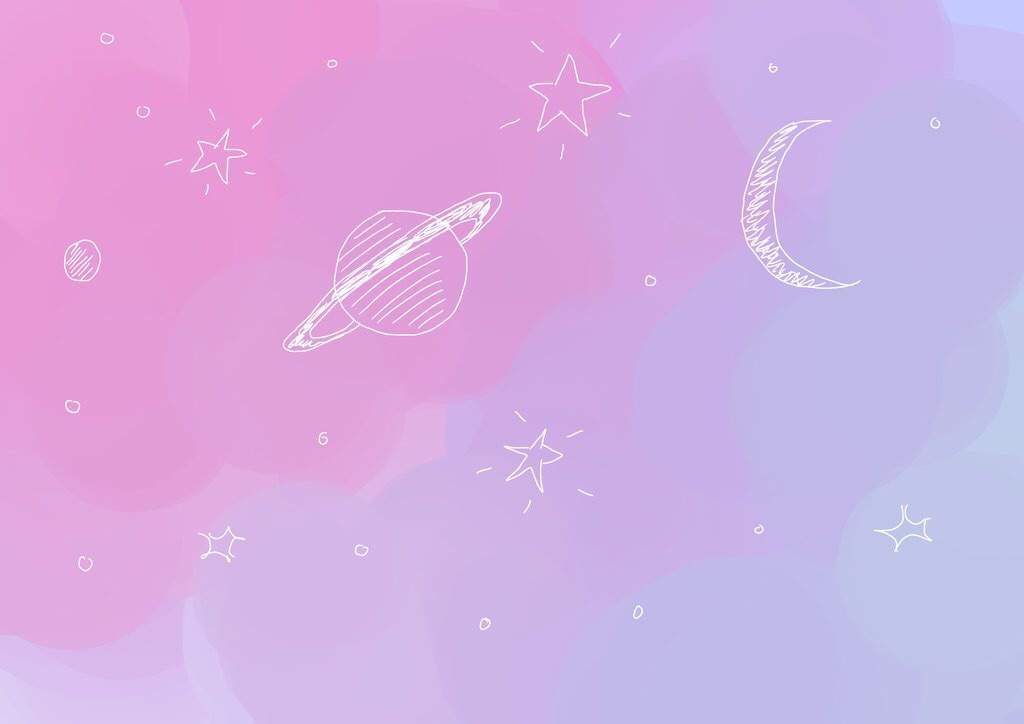 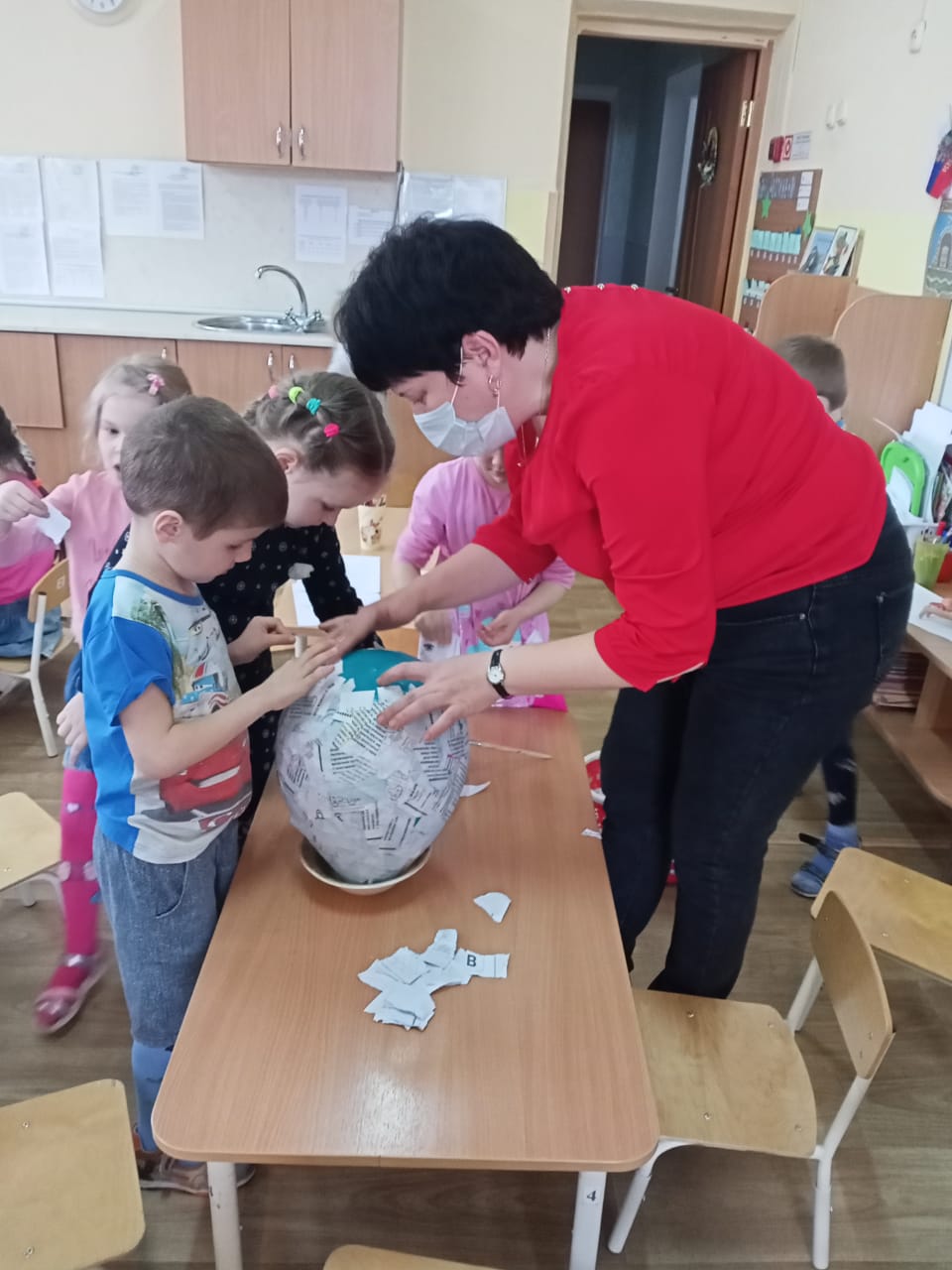 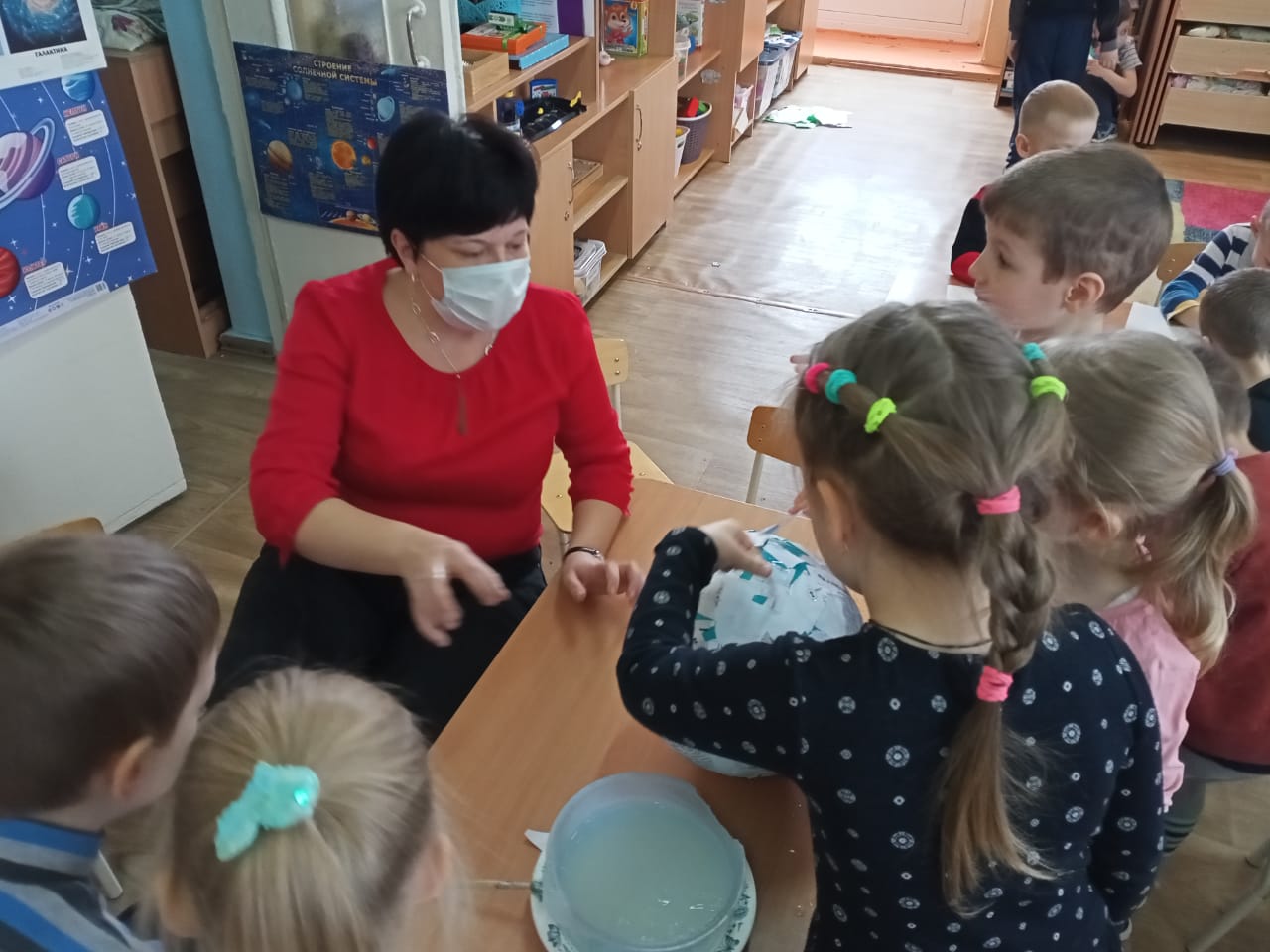 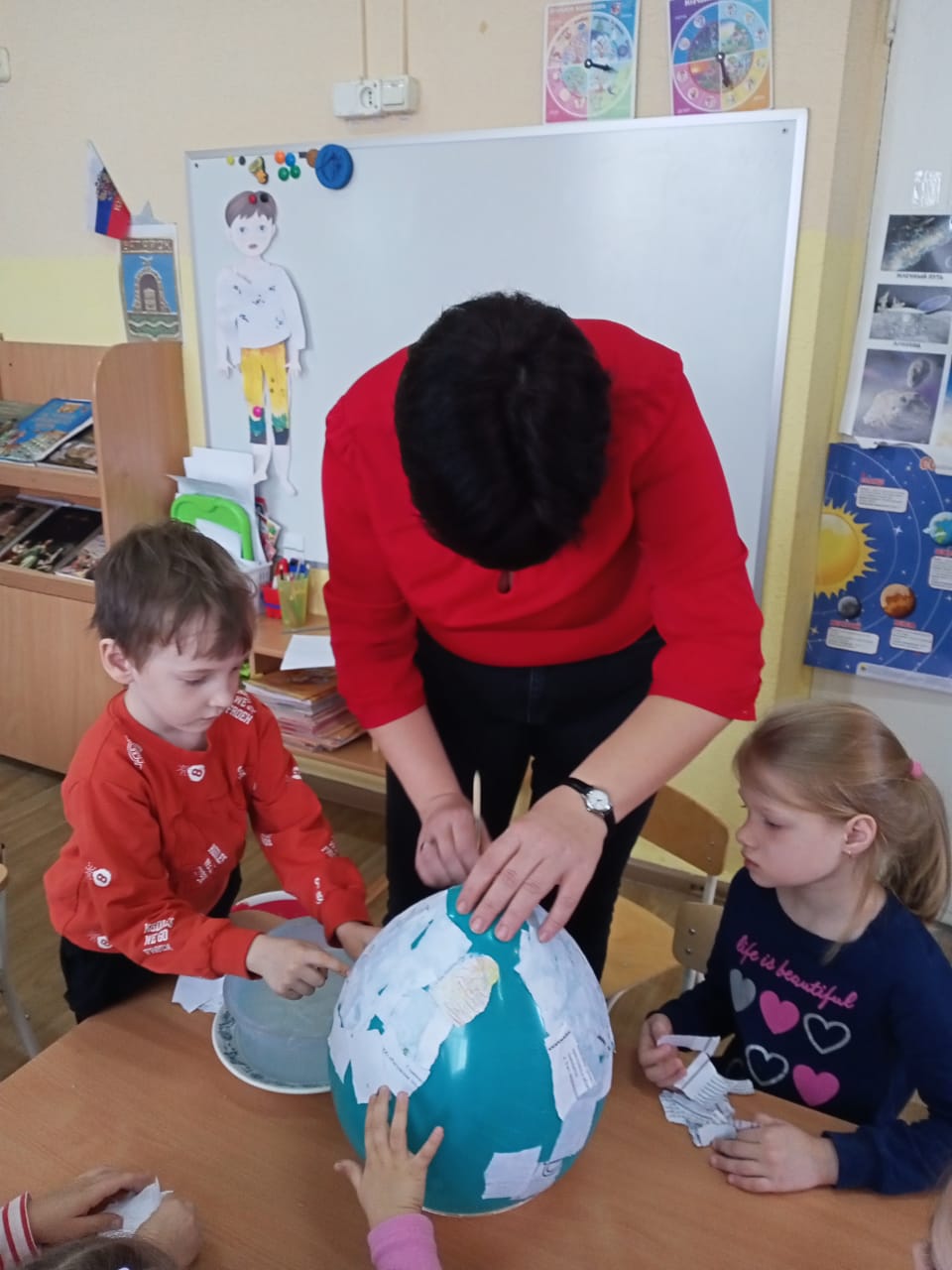 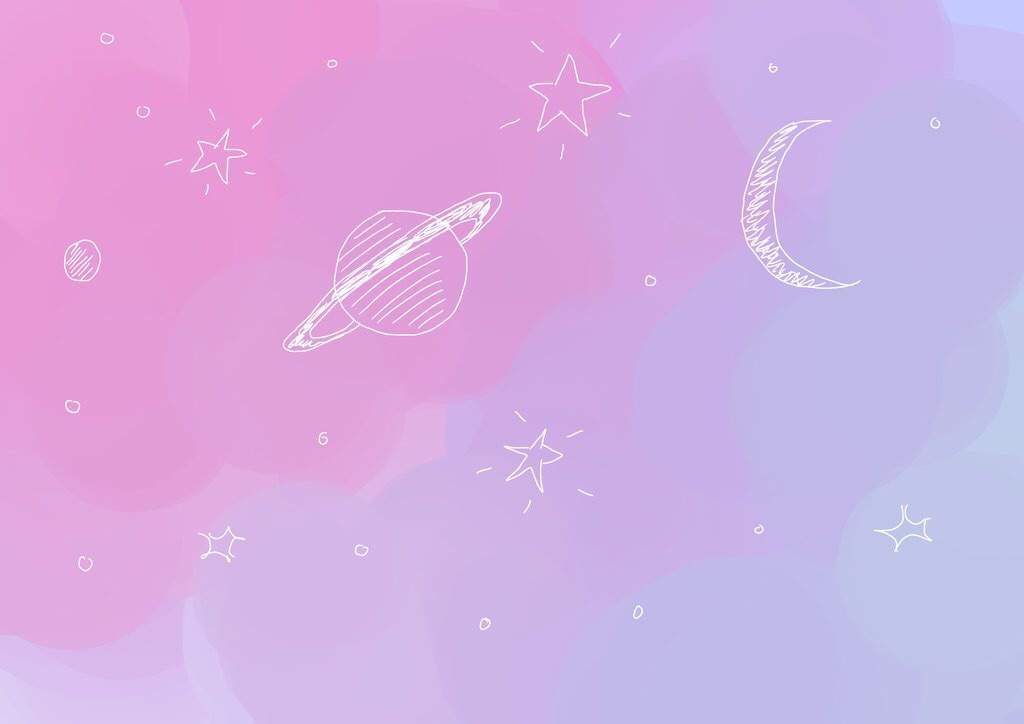 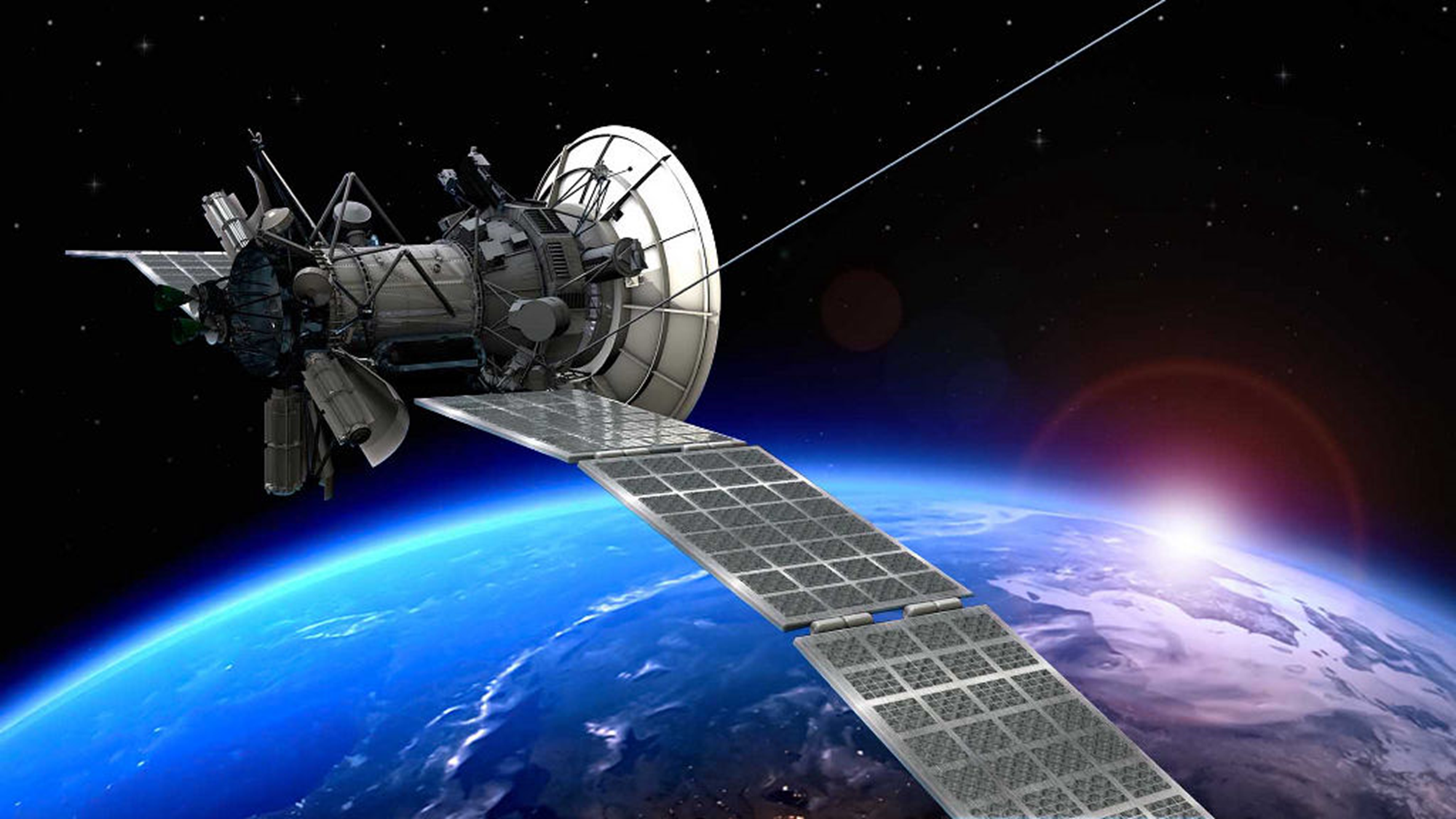 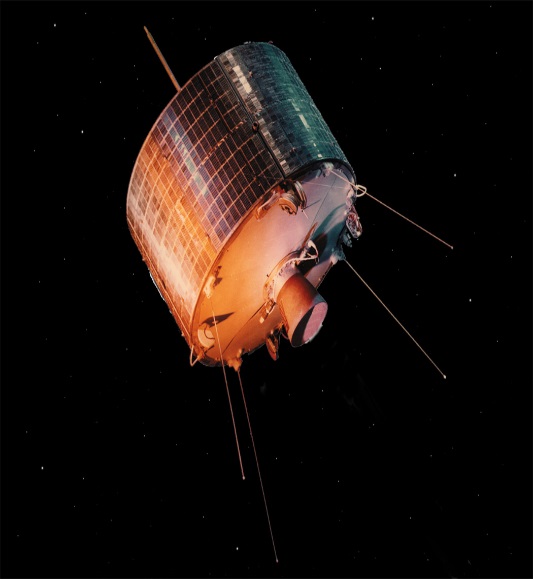 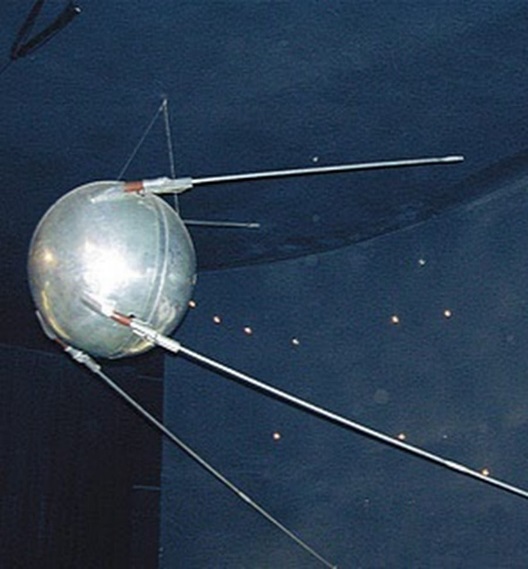 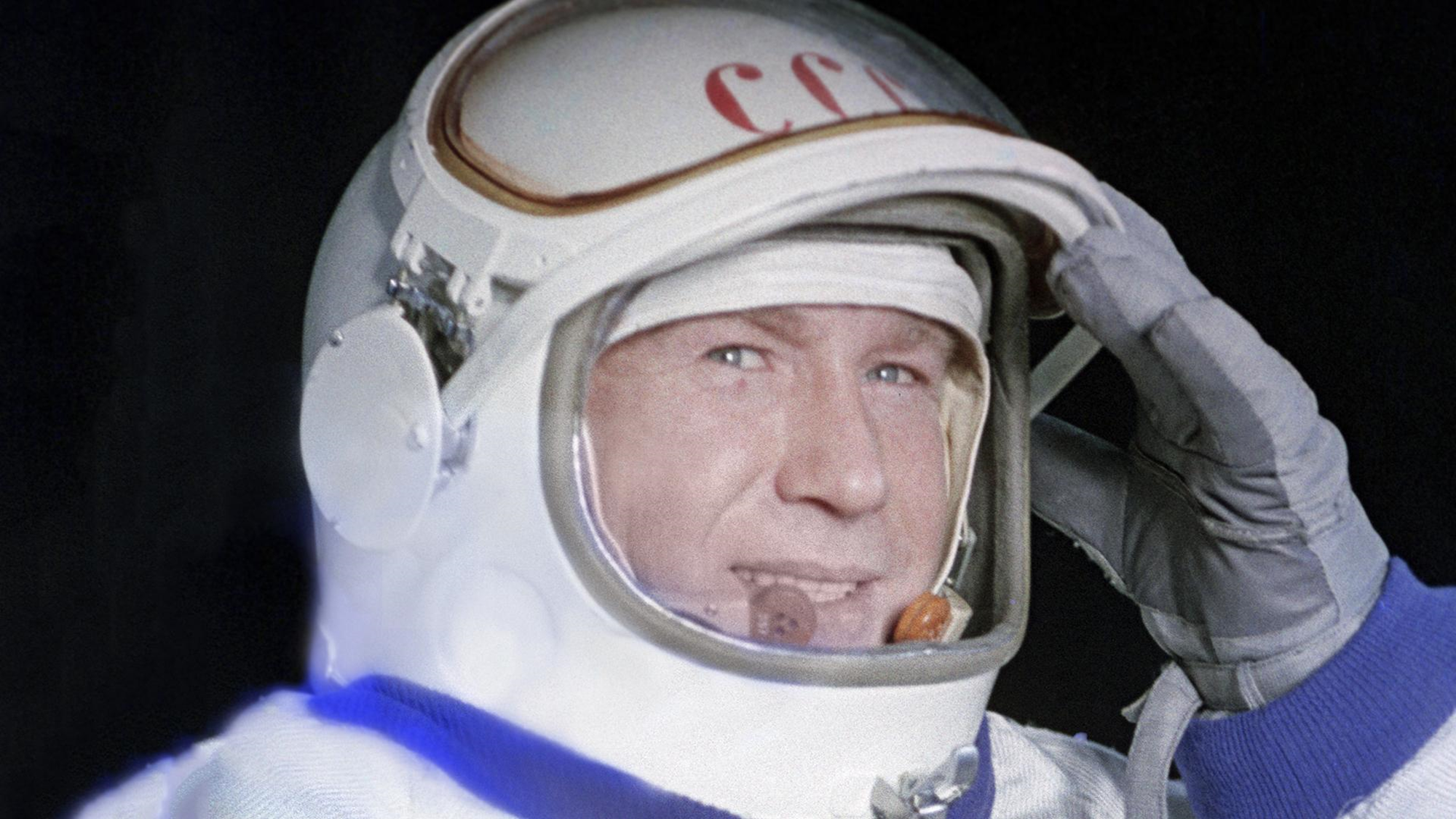 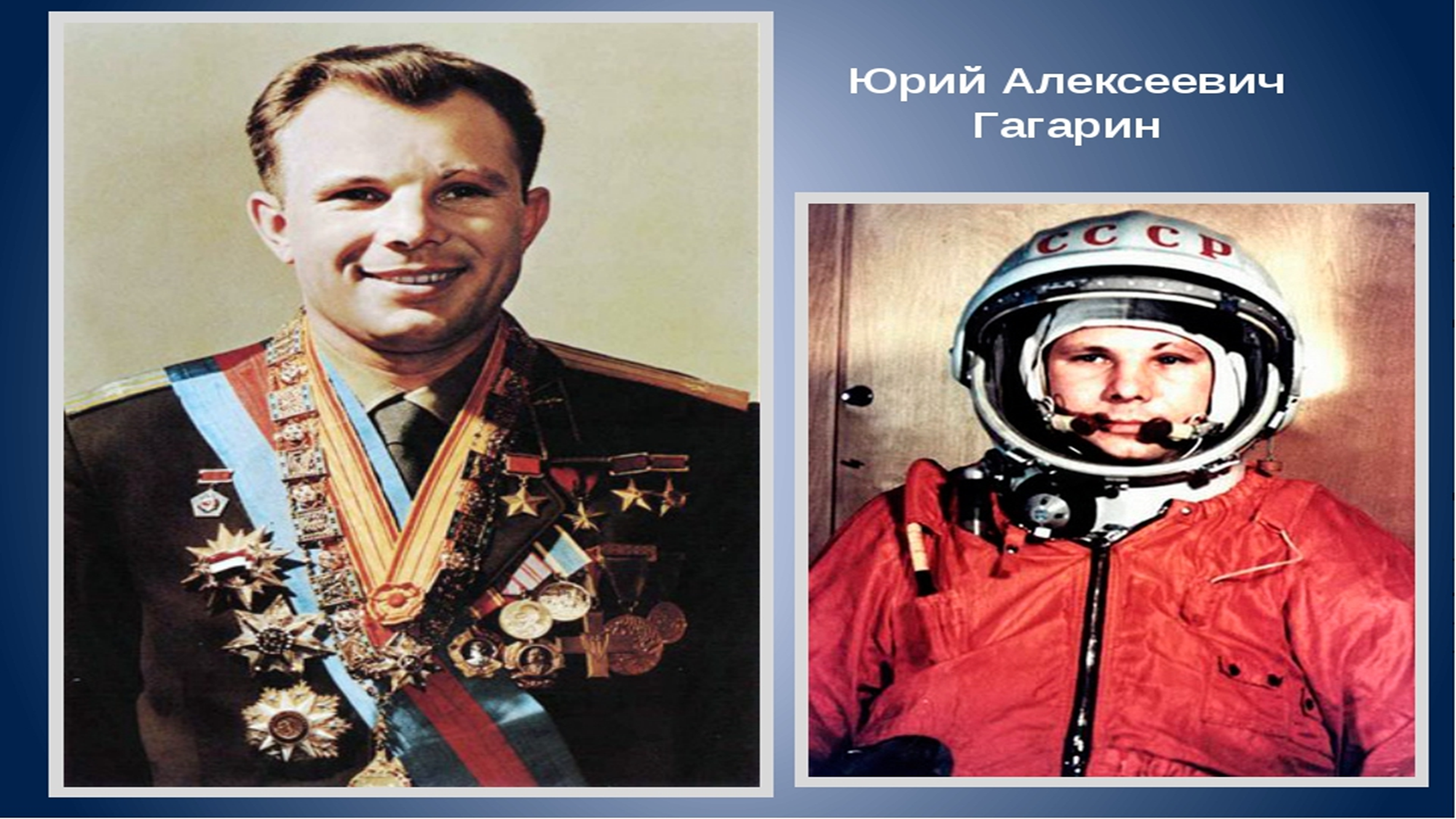 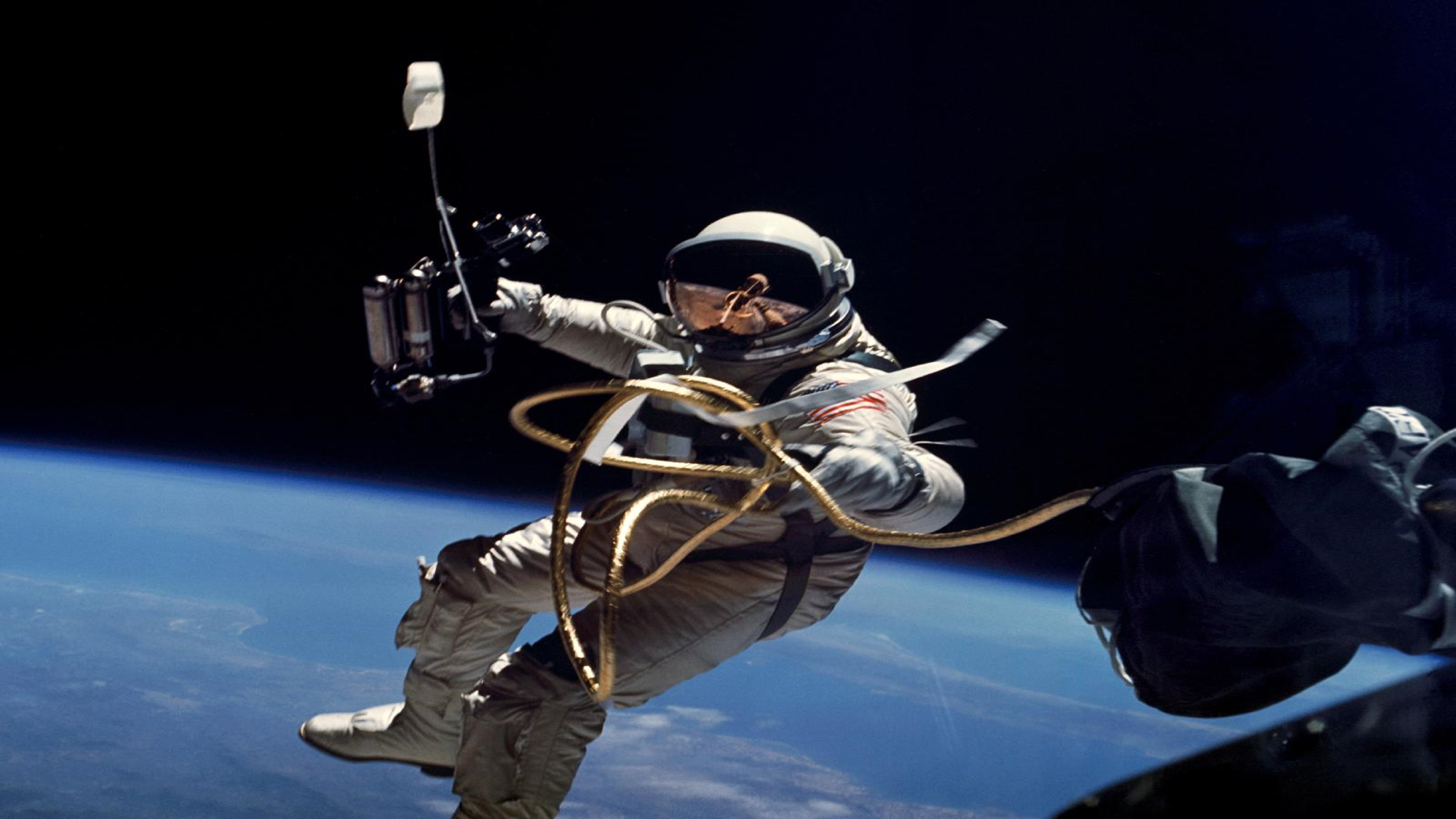 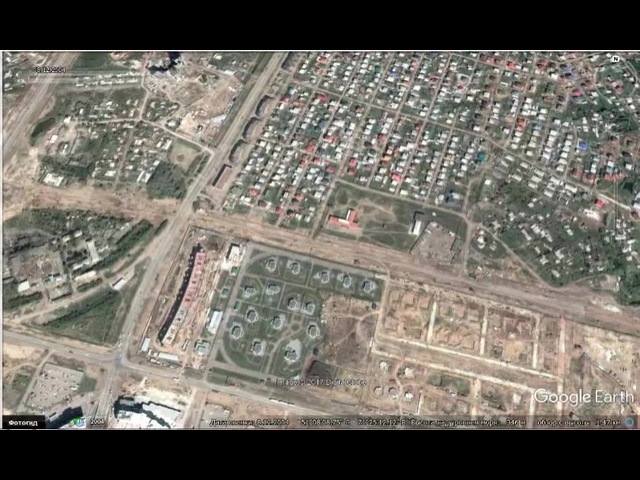 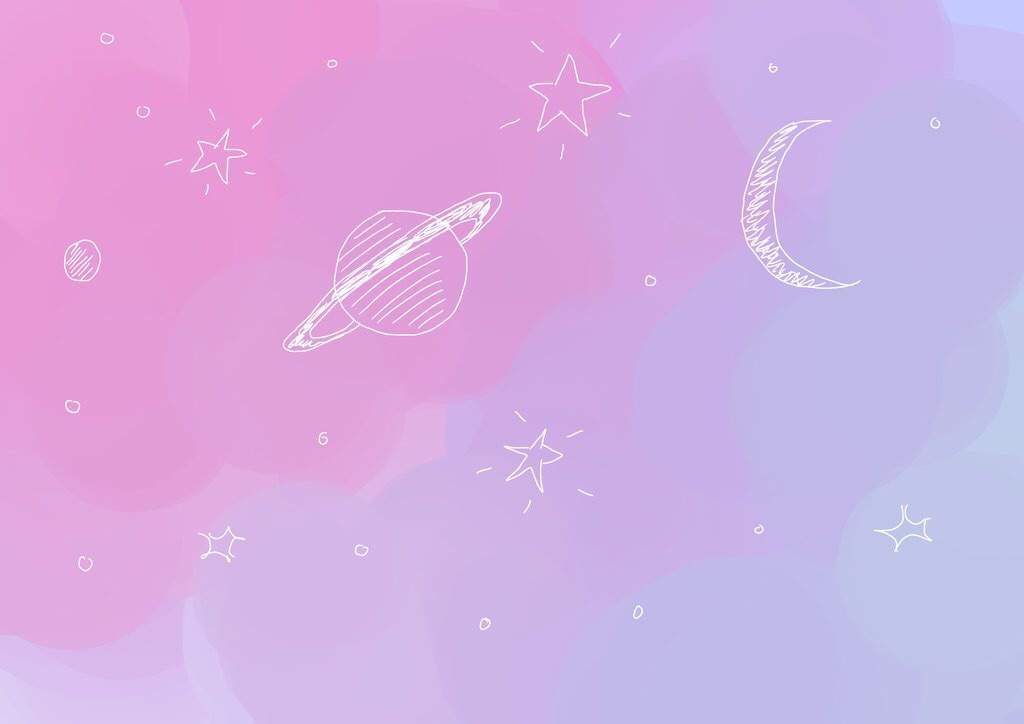